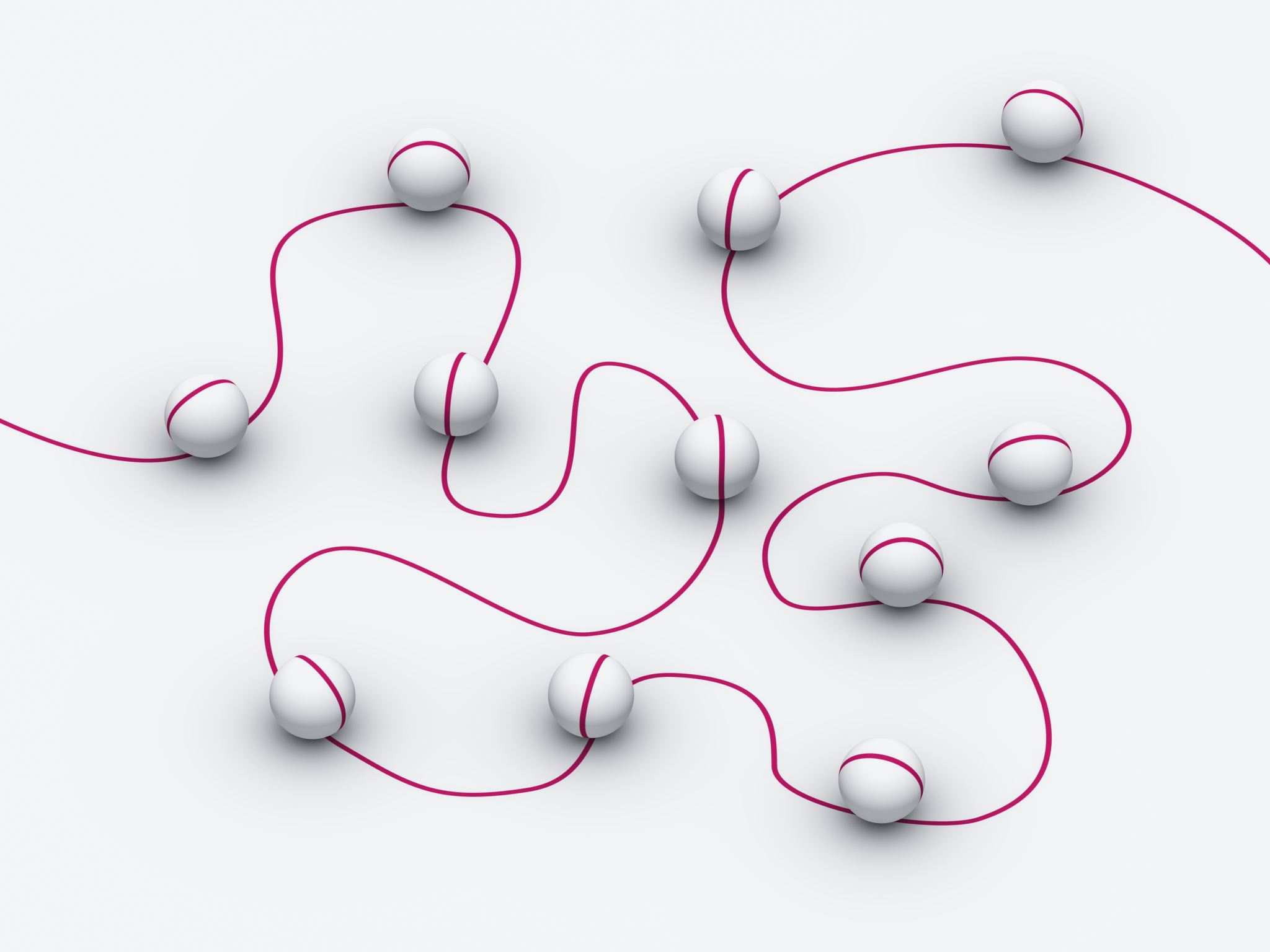 Suomi 1
15.3. klo 12.30
Video Missä sinä olet?MyCourses
Astevaihtelu nomineissa
Puhelin on pöydällä.                PÖYTÄ - PÖYDÄLLÄ
Ruoka on jääkaapissa.             JÄÄKAAPPI - JÄÄKAAPISSA
Lelu on matolla.                        MATTO - MATOLLA
Äidillä on kiire.                          ÄITI - ÄIDILLÄ
Merja asuu yläkerrassa.           YLÄKERTA - YLÄKERRASSA
Minä olen Helsingissä.             HELSINKI - HELSINGISSÄ
Missä hän on? ja Missä? KPTTehtävät MyCoursesissa
Vastaa opettajan kysymyksiin.
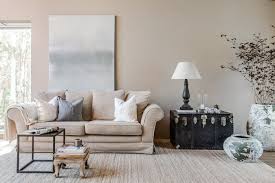 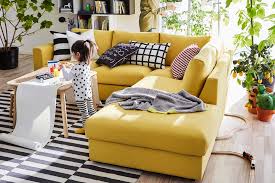 1
3
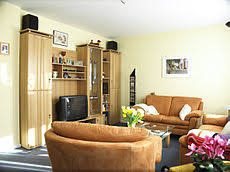 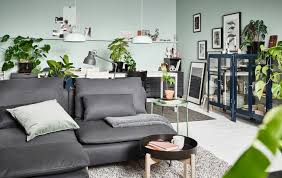 2
4
MyCoursesParitehtävät 1, 2, 3, 4.
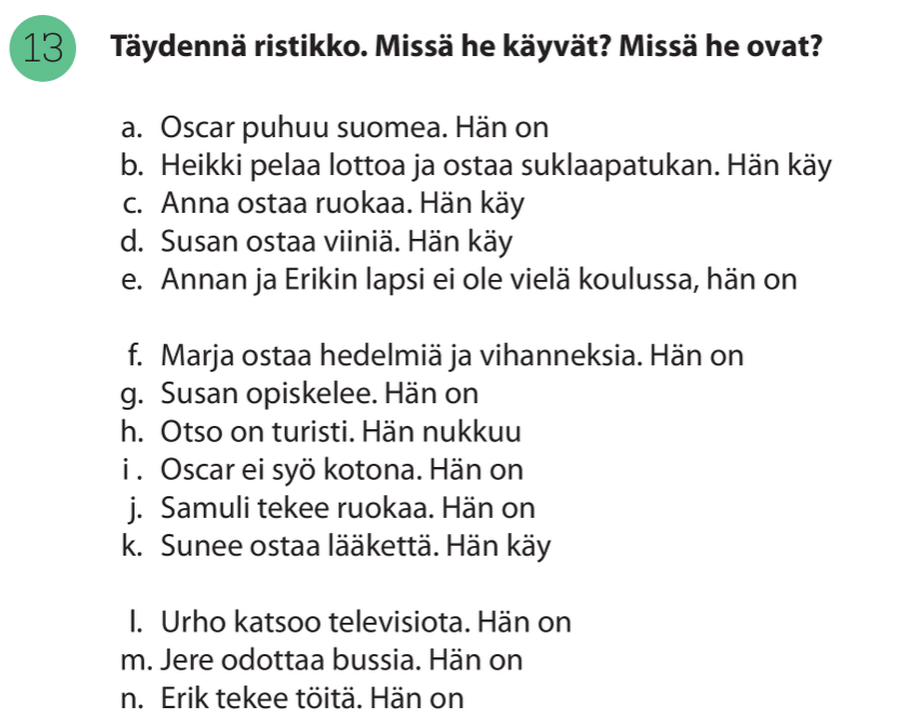 Sivu 85